第４回基幹病院等連携強化実行会議（H29.7.26）資料
資料２
医療資源の全体最適と集中投資について
各ＷＧで検討している医療体制を実現するために
設置者が考慮すべきこと
～小児医療をケース・スタディとして～
基幹病院の機能分化・連携の進め方
※ 年次は目標
1
小児医療体制検討ＷＧでの議論（１）
第１回　H28.12.7　　第２回　H29.2.23　　第３回　H29.7.24
広島都市圏における小児医療の現状と課題
【背景】
　・　少子化と対応疾患の減少
　・　小児医療の高度化
【課題】
　・ 医療資源の分散 （小児科医，小児外科医，小児科専門医，症例の分散）
　・ 小児救急医療体制の未整備
　・ 周産期医療との連携
（１） 今後，子どもの数が減少することにより，小児病床の稼働率が低下する。
　　　＊　小児病床の稼働率は今後１０年間で１５～１８％減少し，舟入市民病院の稼働率は５５％まで落ち込む。
　　　＊　広島県の小児科医師数の伸び率は，全国平均を下回る。（H10→H26年　広島県 15.8％　岡山県 37.6％　全国 26.0％）
　　⇒ 小児医療体制の効率化が必要ではないか。

（２） 広島県には，小児救命救急センターがなく，小児集中治療室（ＰＩＣＵ）の整備が
　　遅れている。
　　　＊　全国の小児救命救急センターは１１か所（茨城，埼玉，東京（２），長野，静岡，愛知，香川，福岡，熊本，沖縄）
　　　＊　国の検討会の試算によると，広島県のＰＩＣＵ整備目標は９床。
　　⇒ 小児救命救急機能の高度化が必要ではないか。
2
小児医療体制検討ＷＧでの議論（２）
区分
今後の対応
意見
小児外科の
集約・移管
小児外科を県立病院に移管することに関して，医療サイドの観点からは大きな支障はない。
小児外科を集約した場合には，舟入市民病院の経営に影響がある。
効率化
◎ 様々な観点からのシミュレーション
　　を行う

　✓ 医師数等の医療資源
　　　（適正配置，当直，入院ｷｬﾊﾟｼﾃｨ）
　✓ 初期急病センターの経営
　✓ ＮＩＣＵからの移行期の課題
　✓ 費用負担ルール　　など

◎ 病院経営上の影響（メリット・デメ
　　リット）を整理する
高度化
小児の
救急体制
初期急病センターに特化した先行事例がある。また，小児の軽症外傷への対応が課題となっている。
NICUからの「移行期」を受け入れる広島発のモデルが作れないか。
３次機能として，成人併用ＰＩＣＵ（中国地方未設置）を１～２床整備し，基幹病院で機能補完してはどうか。
現時点での舟入市民病院の方向性は，障害児医療を含めた小児医療の充実強化，回復期のポストアキュート機能の強化，地域の医療機関と連携したサブアキュート機能の強化等により，公立病院としての役割や地域に貢献する役割を担うこと。　　　　小児救急が市民に認知されていることも大切。
3
小児医療体制の効率化・高度化の例示（小児医療センターのイメージ）
◎　小児の内科・外科疾患及び専門医療（血液，循環器，腎臓，内分泌など）を対象とする。
◎　小児医療の高度化に対応できる小児救急医療体制（２次・３次）を構築する。
◎　こども専門病院ではなく，総合病院の院内あるいは同一敷地内に小児医療センターを置き，
　　診療科横断的にチーム医療を実施する。
◎　ＰＩＣＵ（小児集中治療室）を整備する。
◎　小児救命救急センターの整備も視野に置く。
参考
〈小児救命救急センターの施設基準〉
〈小児入院医療管理料１の施設基準〉
4
他県事例 ① ～ 倉敷中央病院
◇公益財団法人大原記念倉敷中央医療機構倉敷中央病院
（小児人口の比較）
○開設場所：岡山県倉敷市美和1-1-1 
○延床面積： 148,291 ㎡（病院全体）
○病床数：一般1,151床（病院全体）
○診療科：34診療科（病院全体）
○主な機能：地域医療支援病院， 地域がん診療連携拠点病院，
総合周産期母子医療センター，災害拠点病院（地域災害医療センター），第２種感染症指定医療機関，救命救急センター
○主な設備：MFICU(6床)， NICU(21床)， GCU(30床)
○医師数：小児科26人
○特徴：　心臓，腎臓，早産児・新生児を中心に，血液・腫瘍，神経，代謝・内分泌，喘息・アレルギー，心身症の各分野の診療を行っている。
　救命救急センターでの小児救急は総合周産期母子医療センターや集中医療センターとも連携し、1次から集中治療の必要な3次救急にも24時間小児科医が対応できる体制をとっている。
 　　　　　≪外観≫
（出典）H27年国勢調査結果
（小児病棟等の施設基準）
小児科疾患別(H26年)
救命救急センター(H26年)
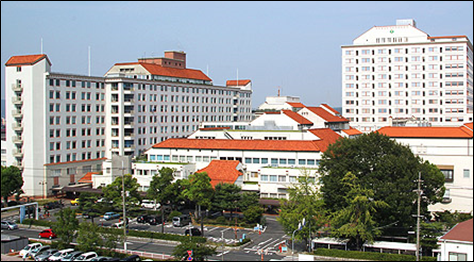 5
他県事例 ② ～ 熊本赤十字病院(こども医療センター)
◇熊本赤十字病院 こども医療センター
（小児人口の比較）
○開設場所：熊本市東区長嶺南二丁目１番１号
○延床面積：70,148.59㎡（病院全体）
○病床数：一般490床（病院全体）
○診療科：26診療科（病院全体）
○主な機能：救命救急センター，小児救命救急センター，小児救急　　　　　　医療拠点病院，地域周産期母子医療センター
○主な設備：小児一般病床（２階）29床，（３階）19床，PICU（小　　　　　　児集中治療室）８床
○医師数：小児科17人，小児外科３人，救急科24人
○特徴：ドクターヘリや防災ヘリ，ドクターカーを活用した小児重　　　　症患者の搬送体制の整備により，様々な患者さんが搬送さ　　　　れる。日本でも珍しく小児の外傷例にも，各診療科との連　　　　携があり，積極的な対応が可能。南九州地区の様々な疾患　　　　をカバーしている。

 ≪外観≫　　　　　　　　　　　≪こども外来≫
（出典）H27年国勢調査結果
（小児病棟等の施設基準）
（H27年度_救急外来小児科受診者数（総数23,393人））
（H27年度_疾患別PICU入室患者数（総数353人））
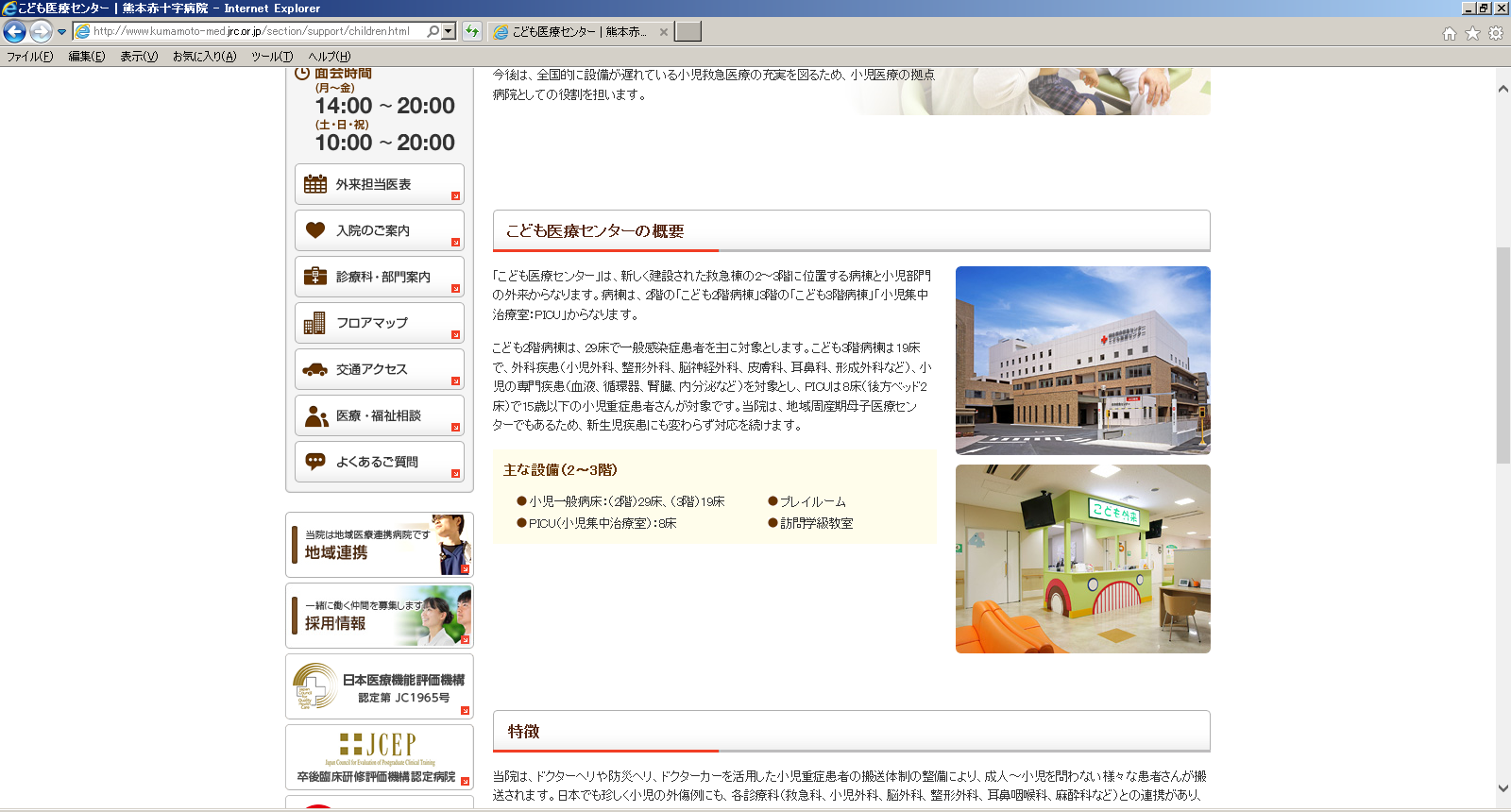 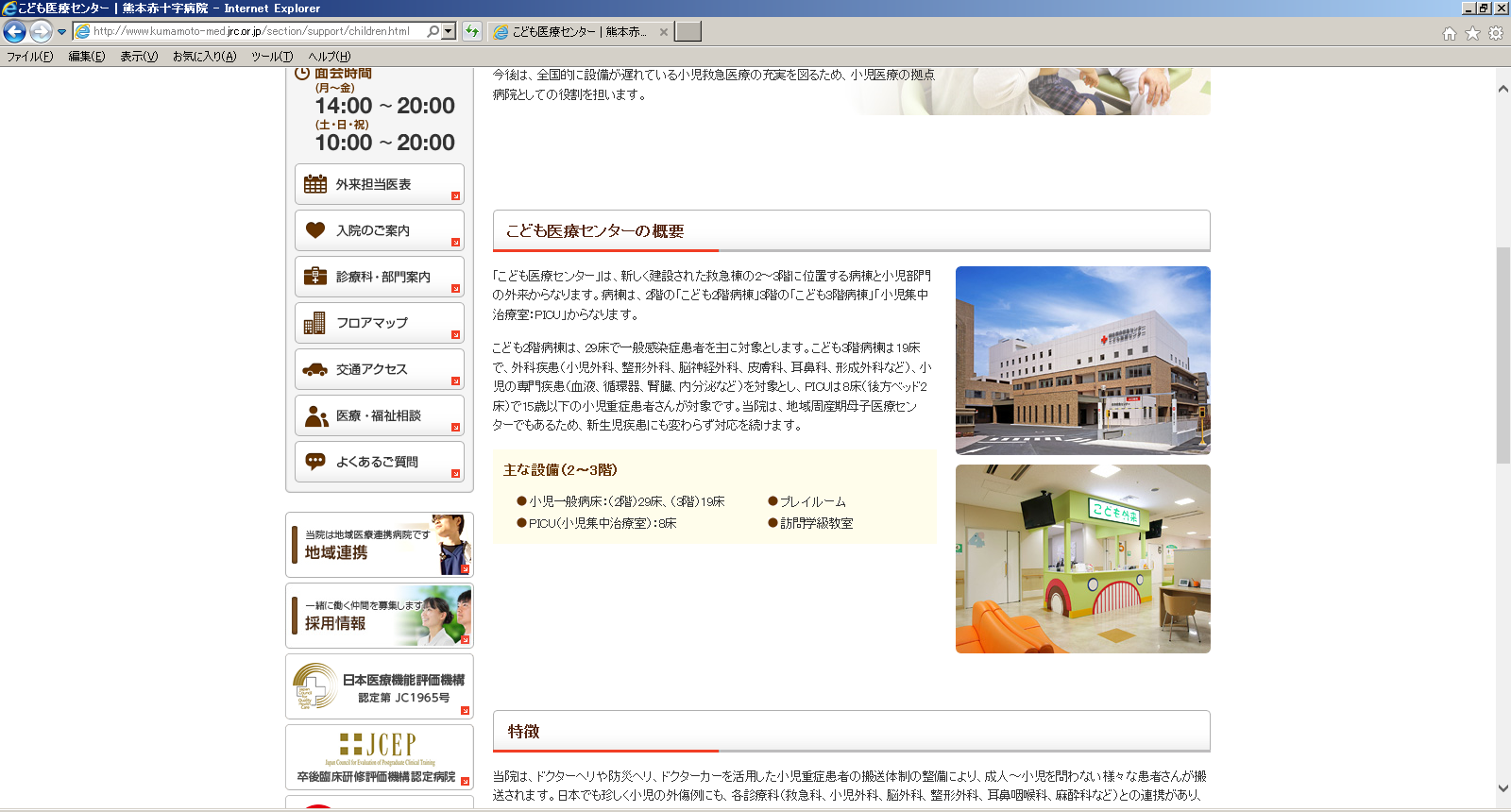 6
他県事例 ③ ～ 埼玉県立小児医療センター
県立病院と赤十字病院の併設（平成29年1月開設）　開設場所：さいたま市中央区新都心1番地
◇埼玉県立小児医療センター
◇さいたま赤十字病院
＜基本情報＞
○延床面積：65,448㎡（敷地面積：10,031㎡）
○病床数：316床（病院全体）
○診療科：29診療科（産婦人科はない）
○主な機能：小児がん拠点病院，
　　　　　　小児救命救急センター，
 総合周産期母子医療センター，
 地域医療支援病院
○主な設備：NICU 30床(+15)，GCU 48床(+21)，
 ※( )は，増減　PICU 14床(新)，HCU 20床，
　　　　　　無菌室・準無菌室 各4床(新)
　　　　　　ハイブリッド手術室(新)
○医師数：157名（29年7月）
　　　　〔小児科専門医：52名（27年度）〕
＜基本情報＞
○延床面積：67,334㎡（敷地面積：14,001㎡）
○病床数：632床（病院全体）
○診療科：33診療科（病院全体）
○主な機能：高度救命救急センター，
　　　　　　災害拠点病院，
　　　　　　総合周産期母子医療センター，
　　　　　　地域がん診療連携拠点病院，
　　　　　　地域医療支援病院
○主な設備：ICU 8床(+2)，救急病棟 36床(+4)，
 ※( )は，増減　CCU 14床，HCU 8床(新)，SCU 6床(新)，
　　　　　　NICU 3床，GCU 6床，MFICU 9床(新)
○医師数：189名（28年5月）
<外観>
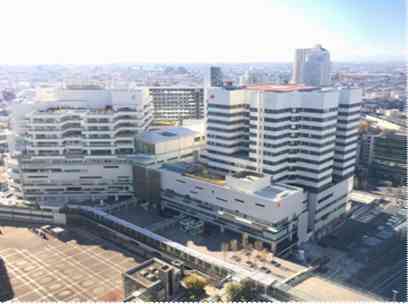 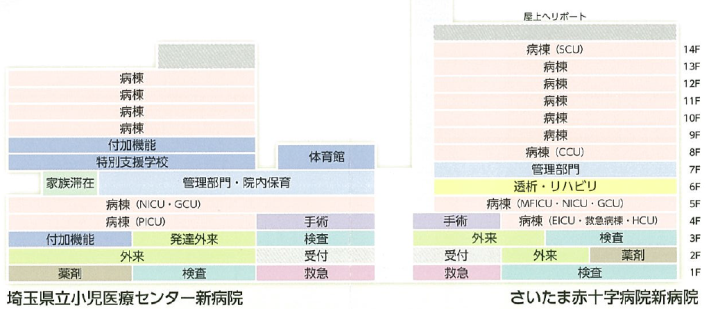 <各ﾌﾛｱ>
（小児病棟等の施設基準）
○特徴：
  PICU（小児集中治療室）14床を新設し，診療科領域を問わず，全ての重篤な小児救急患者を24時間体制で受け入れる「小児救命救急センター」の指定を受けている。また，さいたま赤十字病院と一体として「総合周産期母子医療センター」の指定を受け，さいたま赤十字病院で生まれたハイリスクな新生児の受け入れなどの連携を行っている。さらに，ドクター・カーの共同運営をはじめ，2病院が隣接立地するメリットを活かした施設の共同利用を検討している。
（小児人口の比較）
（出典）H27年国勢調査結果
併設のメリットを活かして救急医療(小児含む)と周産期医療を分担・連携
7
設置主体が異なる病院が連携しようとする場合に　想定される効果と課題（小児医療センターの場合）
下線部は小児医療センターに特化した事項
8
病院連携体制の例示
9